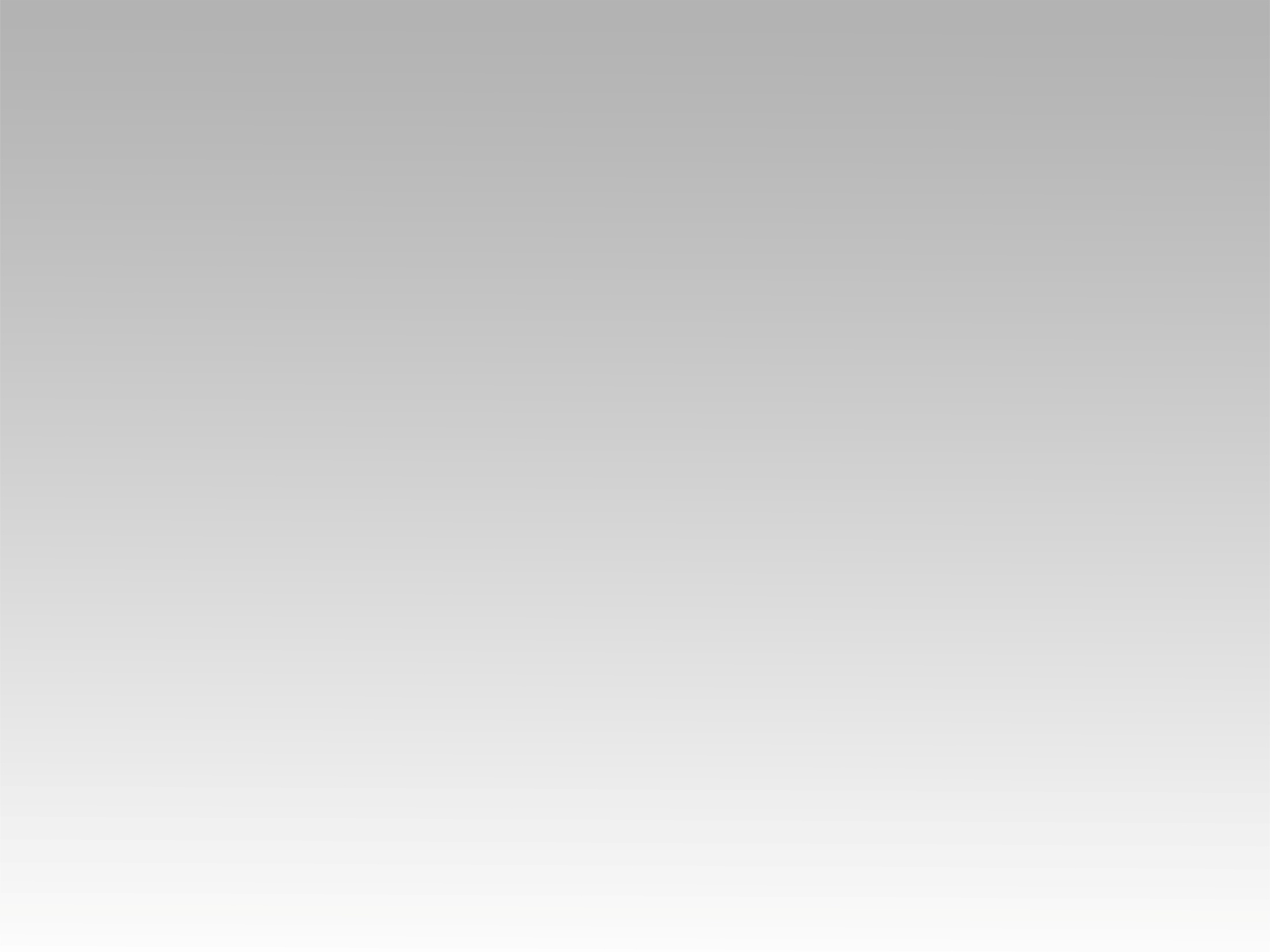 تـرنيــمة
فَجرُ القيَامَةِ لاحَ
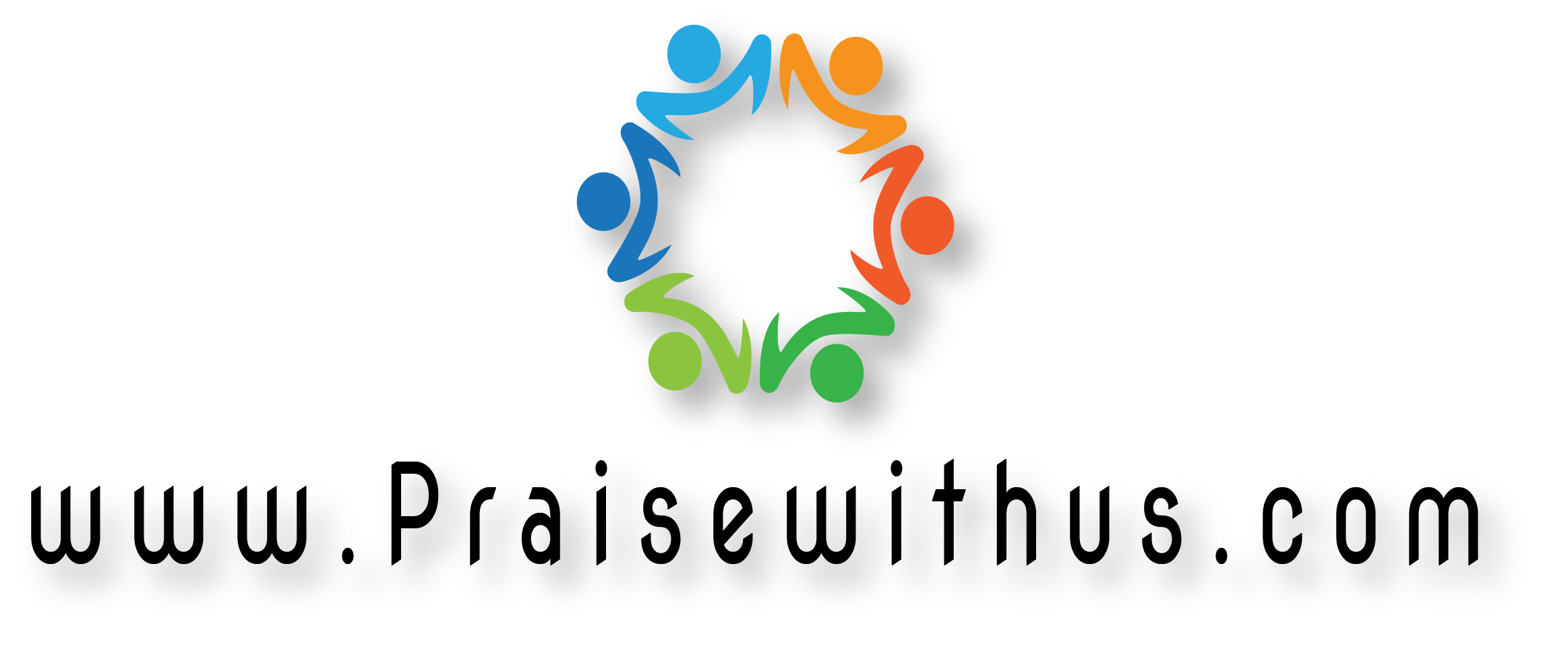 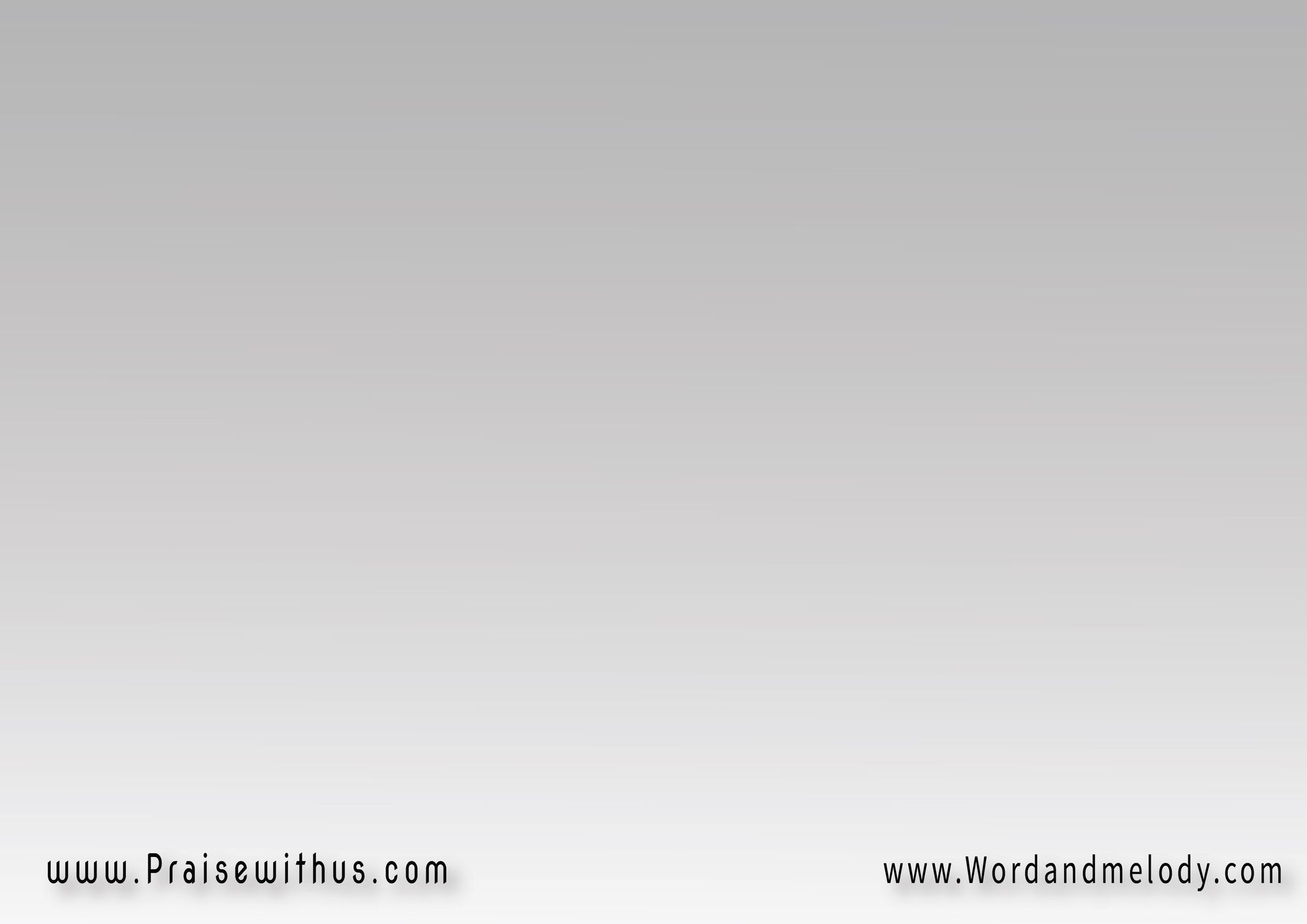 1- فَجرُ القيَامَةِ لاحَ   فَوْقَ سُبَاتِ الوَرَىوَمَرْيَمَـــــاتٌ يَسِرْنَ   عَبْرَ حُقُــولِ النَّدَىفي الفِكرِ رِهبَــةُ قَبرٍ   فِيهِ العَظــــيمُ ثَوَىعَجزٌ وَتَســـــليمُ أمرٍ   أمــــامَ حَتْمِ الرَّدَى
fajro elqiamati laha   fawqa sobat elwarawa maryamaton yaserna   aabra hoqol ennadafil fekri rahbato qabren   fihi alaazeemo thawaaajzon wa tasleemo amren   amama hatmi erradaThe dawn of the resurrection shone over the sleepy 
people while Marys walked across dewy fields fearful of
 the mighty grave that contained the Great. They were
 helpless and in submission to the sure death.
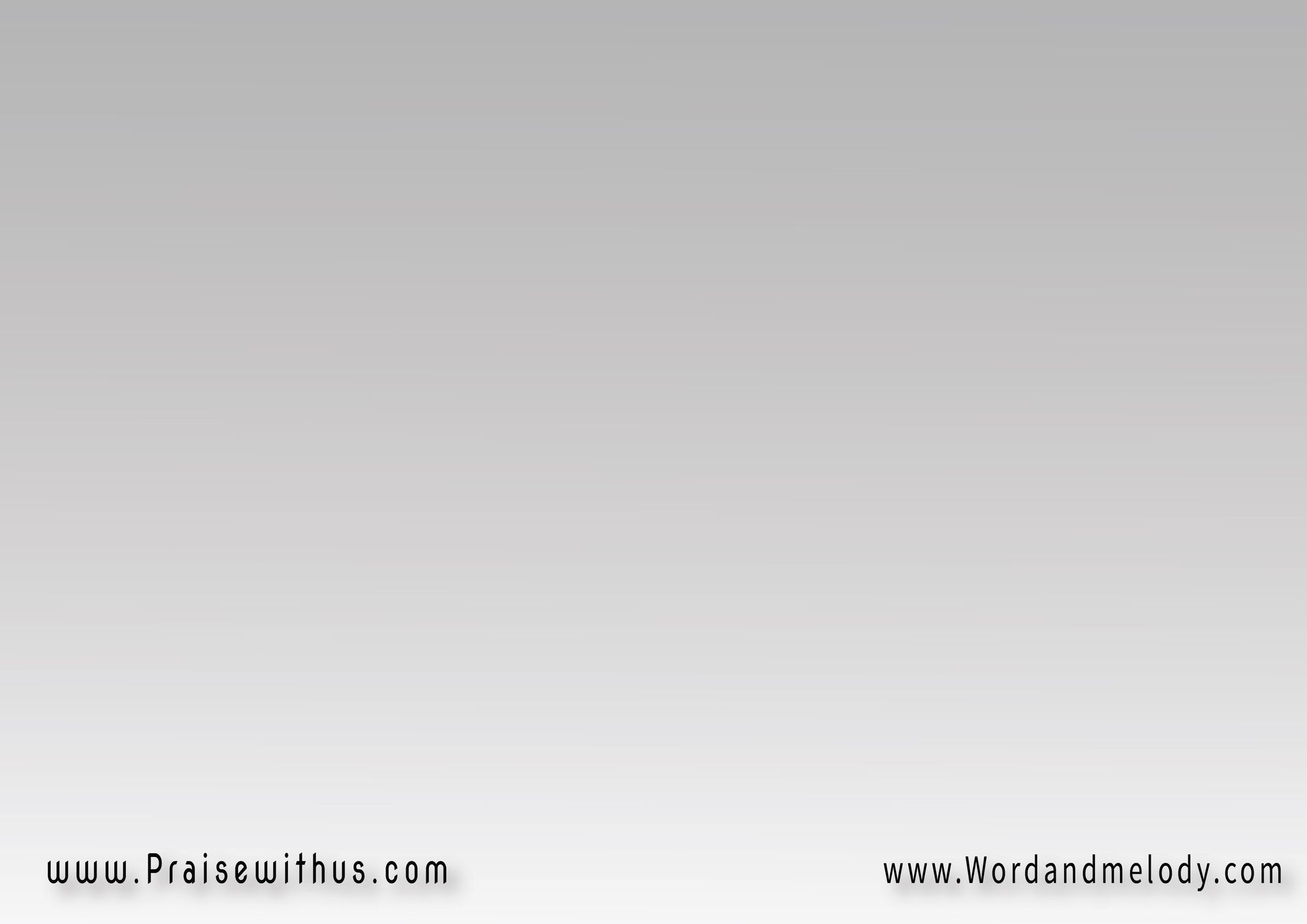 القرار:ما أجمَلَ البُشرَى   ما أجمَلَ البُشـــرَىيَسوعُ حَيٌّ يَسُـودُ   فَوْقَ الوَرَى وَالسَّمَا(اليَوْمُ يَومُ قَيـامَةْ   فَجرُ حَيَــــــــاةٍ لَنا)2
(ma ajmal alboshra)2yasouao haiion yasoodo   fawq alwara walssamaalyawmo yawmo qiama   (fajro jayaten lana)2
How sweet is the good news; Jesus is alive and 
reigns on earth and in heaven. Today is the day
 of resurrection and the dawn of our life.
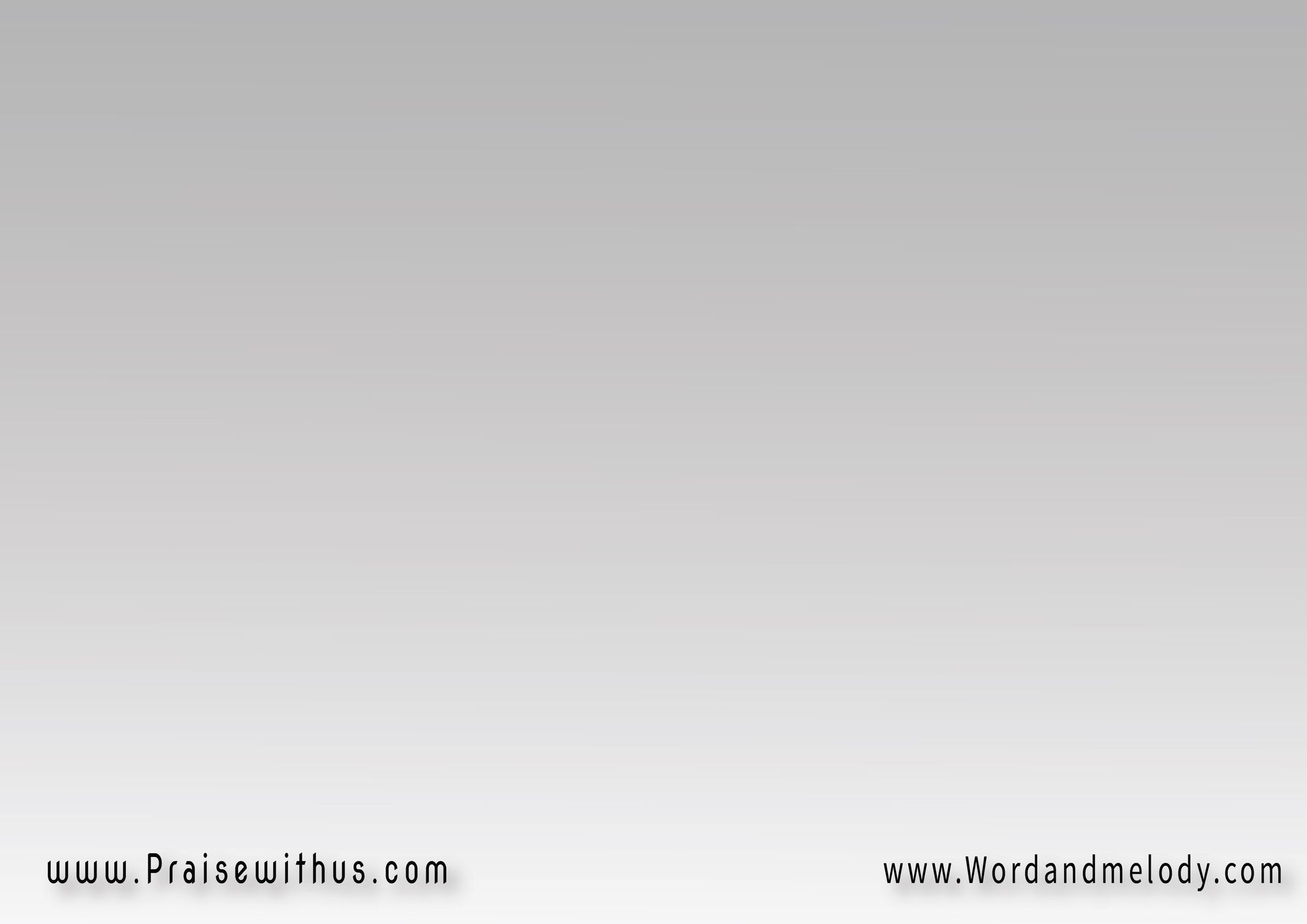 2- يا حَامِلاتِ الحُنُوطِ   دَعْنَ الحُنُوطَ هُنَاوَدَعْنَ أكفَـــانَ ضَعْفٍ   لَيسَتْ لِرَبِّ المَلاقد اِرتَدَى ثَــوْبَ مَجدٍ   مُحَلِّقَـــاً في العُلاوَبِاِنتِصَـــــارِ القِيَامَةْ   يَقُودُنـــــا لِلمَدَىya hamelati elhonoti   daana elhonota honawa daana akfana Daafen   laysat le rabbe almalaqad ertada thawba majden   mohalleqan fil aolawa benteSare alqiama   yaqodona lel madaYou ladies, carrying the embalming spices, leave them
 here. They are not for the Almighty Lord. He is robed in glory in the heights. In the victory of the resurrection, He will lead us forever.
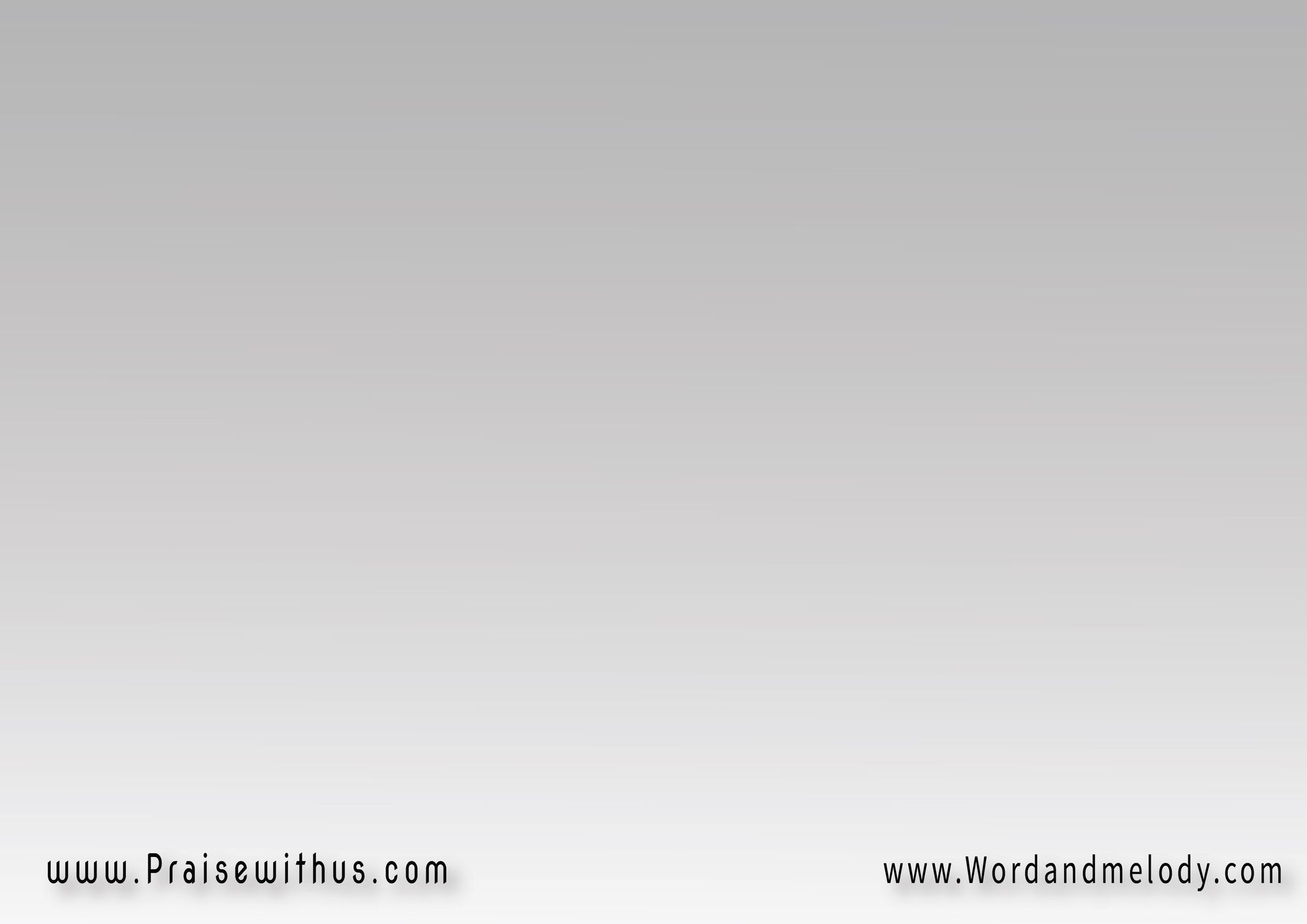 القرار:ما أجمَلَ البُشرَى   ما أجمَلَ البُشـــرَىيَسوعُ حَيٌّ يَسُـودُ   فَوْقَ الوَرَى وَالسَّمَا(اليَوْمُ يَومُ قَيـامَةْ   فَجرُ حَيَــــــــاةٍ لَنا)2
(ma ajmal alboshra)2yasouao haiion yasoodo   fawq alwara walssamaalyawmo yawmo qiama   (fajro jayaten lana)2
How sweet is the good news; Jesus is alive and 
reigns on earth and in heaven. Today is the day
 of resurrection and the dawn of our life.
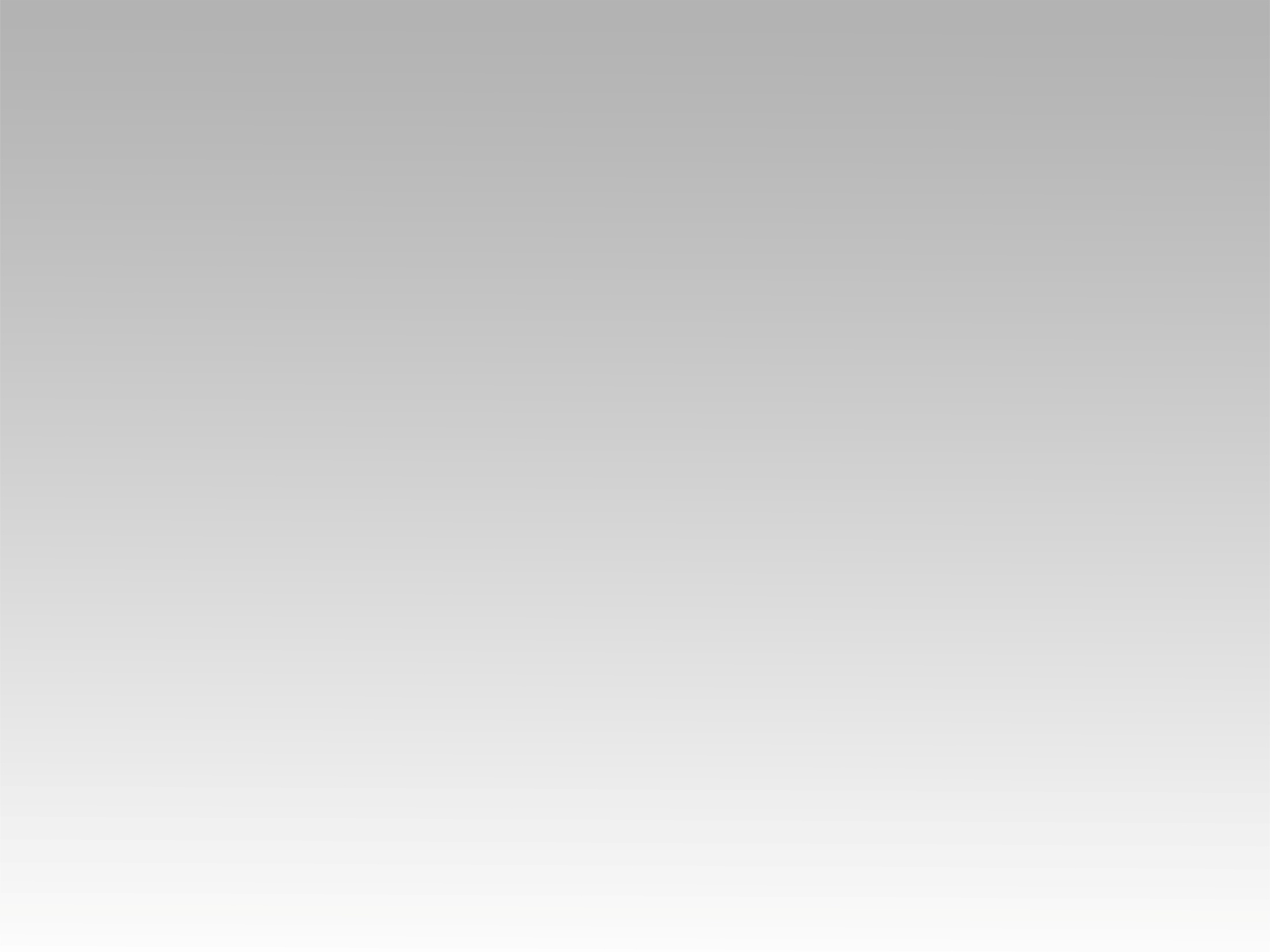 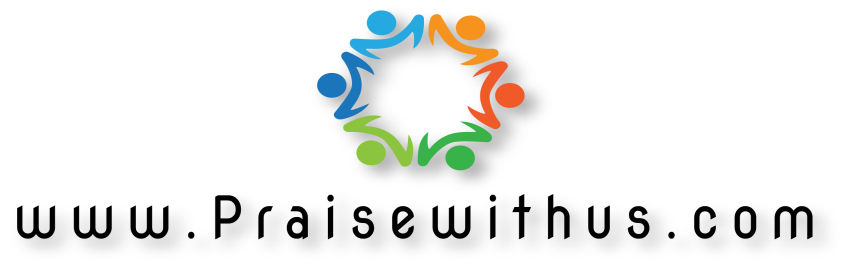